ESCUELA NORMAL DE EDUCACIÓN PREESCOLAR
 
 
 

Curso: Aprendizaje en el Servicio. 
Docente: Elizabeth Guadalupe Ramos Suarez. 
Alumna: Montserrat Rodriguez Rivera 
Séptimo Semestre Sección A
Competencias:
	Plantea las necesidades formativas de los alumnos de acuerdo con sus procesos de desarrollo y de aprendizaje, con base en los nuevos enfoques pedagógicos.
	Establece relaciones entre los principios, conceptos disciplinarios y contenidos del plan y programas de estudio en función del logro de aprendizaje de sus alumnos, asegurando la coherencia y continuidad entre los distintos grados y niveles educativos.
Incorpora los recursos y medios didácticos idóneos para favorecer el aprendizaje de acuerdo con el conocimiento de los procesos de desarrollo cognitivo y socioemocional de los alumnos.
Elabora diagnósticos de los intereses, motivaciones y necesidades formativas de los alumnos para organizar las actividades de aprendizaje, así como las adecuaciones curriculares y didácticas pertinentes.
Selecciona estrategias que favorecen el desarrollo intelectual, físico, social y emocional de los alumnos para procurar el logro de los aprendizajes.
Emplea los medios tecnológicos y las fuentes de información científica disponibles para mantenerse actualizado respecto a los diversos campos de conocimiento que intervienen en su trabajo docente.
Construye escenarios y experiencias de aprendizaje utilizando diversos recursos metodológicos y tecnológicos para favorecer la educación inclusiva.
Evalúa el aprendizaje de sus alumnos mediante la aplicación de distintas teorías, métodos e instrumentos considerando las áreas, campos y ámbitos de conocimiento, así como los saberes correspondientes al grado y nivel educativo.
Elabora propuestas para mejorar los resultados de su enseñanza y los aprendizajes de sus alumnos.
Utiliza los recursos metodológicos y técnicos de la investigación para explicar, comprender situaciones educativas y mejorar su docencia.
Orienta su actuación profesional con sentido ético-valoral y asume los diversos principios y reglas que aseguran una mejor convivencia institucional y social, en beneficio de los alumnos y de la comunidad escolar.
Decide las estrategias pedagógicas para minimizar o eliminar las barreras para el aprendizaje y la participación asegurando una educación inclusiva.
 
 
 
Saltillo, Coahuila de Zaragoza                                                                                           
 08 de septiembre del 2021
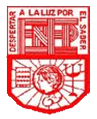 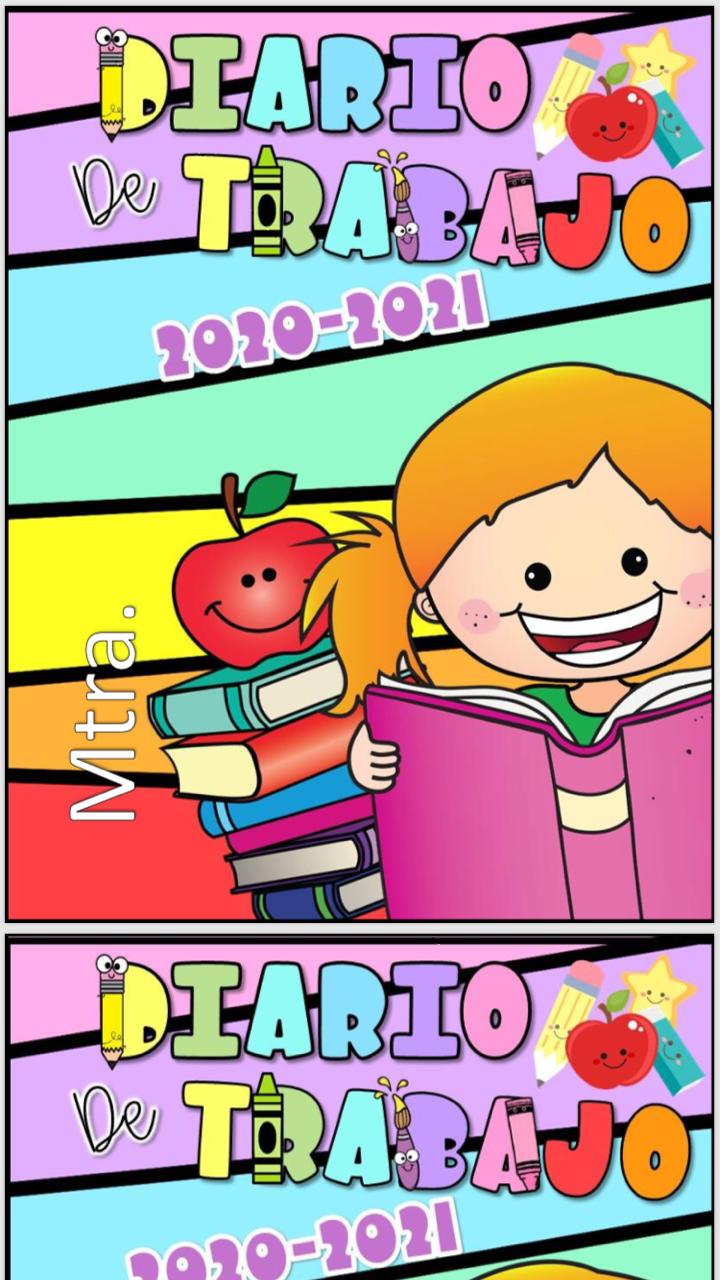 Montserrat 4 A
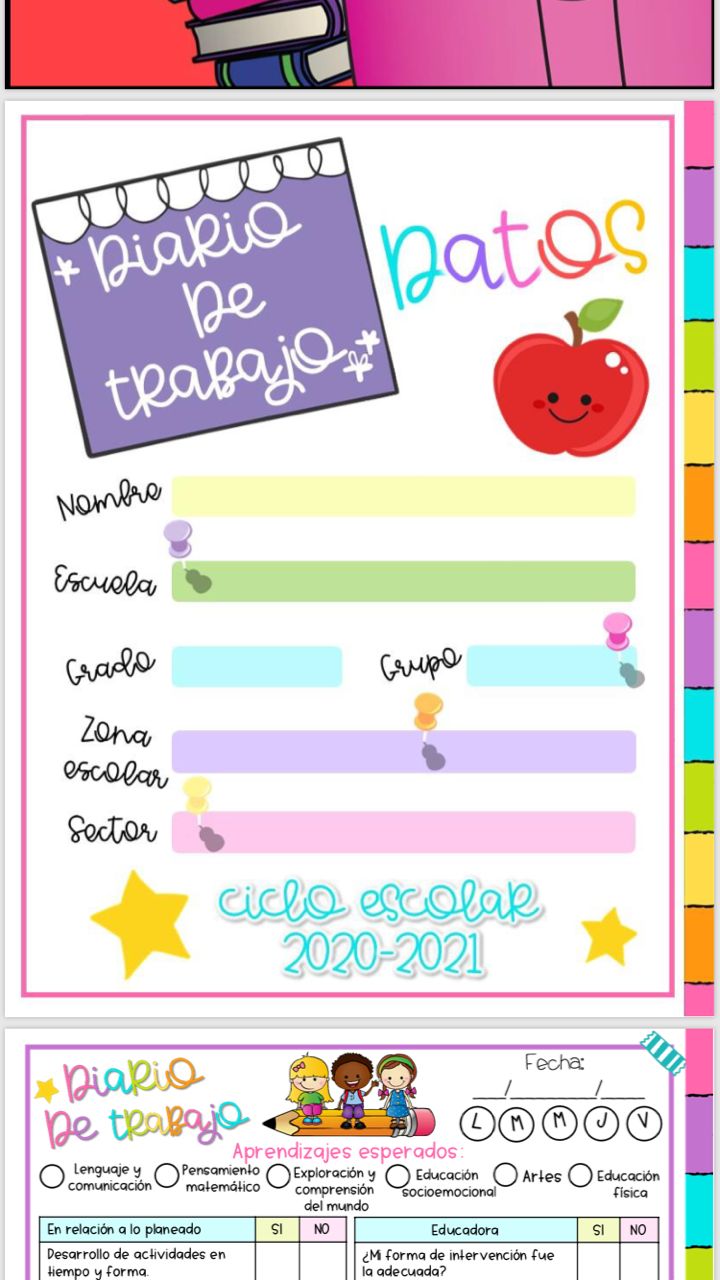 Montserrat Rodriguez Rivera
J.N Francisco I Madero T.M
3
B
143
Sostenimiento Federal
Clave: 05DJN02325
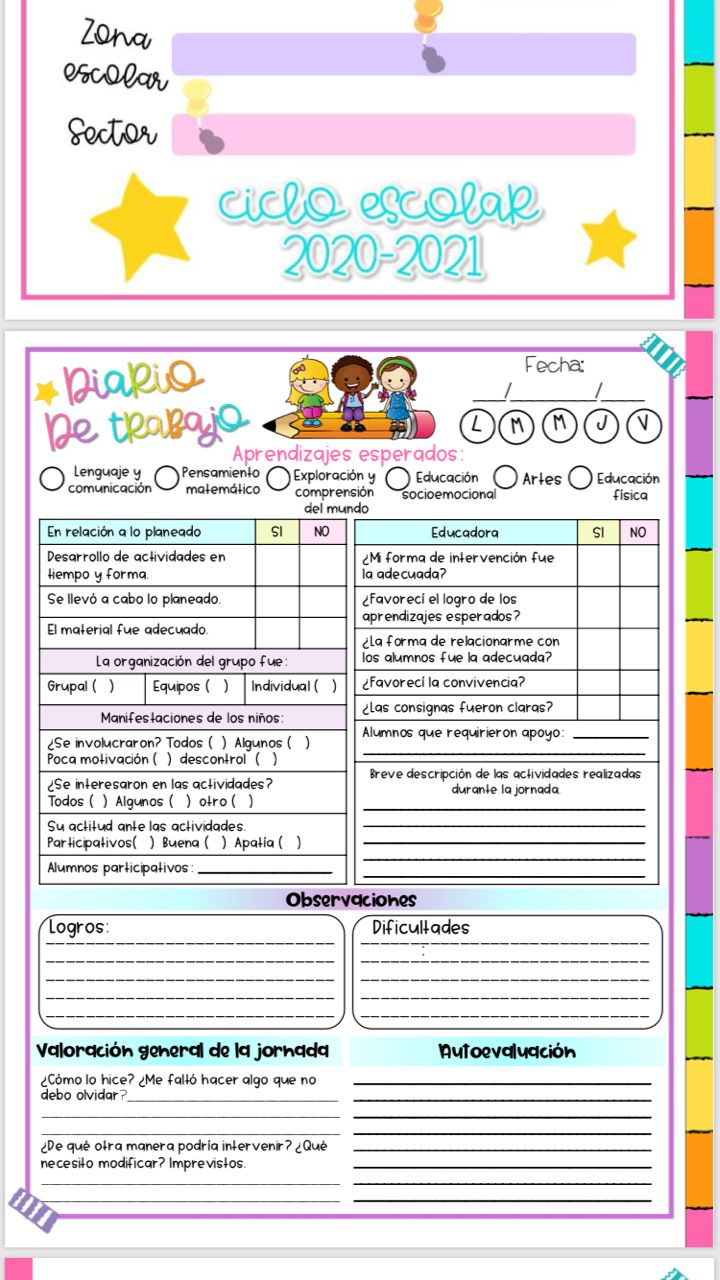 08  septiembre  2021
Evaluación de pequeños grupos.
Participación de los estudiantes, reconocimiento de aprendizajes en alumnos que no se habían abierto anteriormente. .
Uno de los alumnos muestra una barrera de aprendizaje, hay poca conexión con el alumno.
A diferencia del primer dia en esta ocasión tuve la oportunidad de aplicar toda la actividad, se dieron las consignas claras y los estudiantes dieron su mayor esfuerzo al trabajar.
EVIDENCIA FOTOGRAFICA
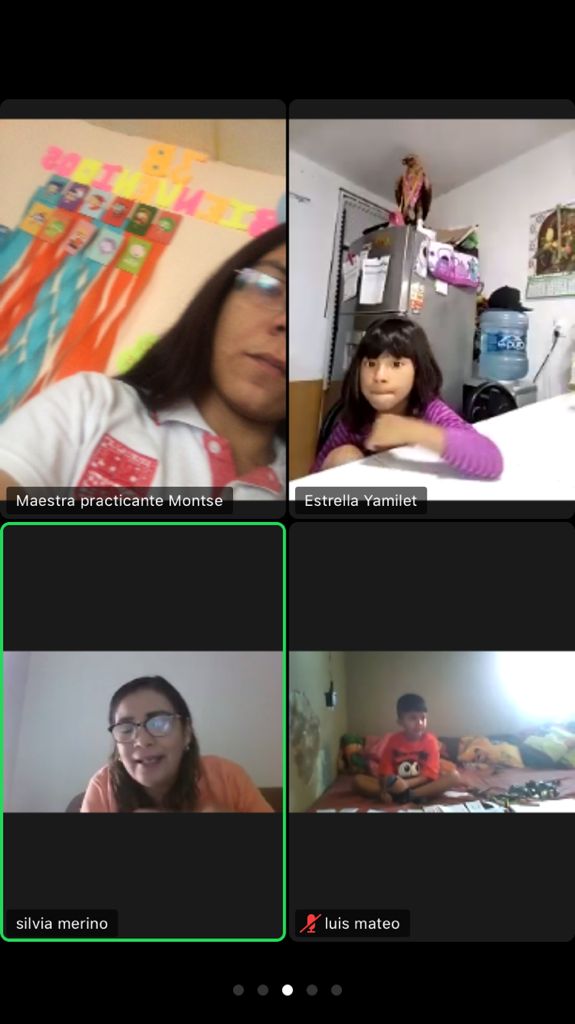 La confianza en preescolar

En ocasiones los estudiantes necesitan de seguridad para exponer lo que saben, requieren de una persona que los apoye y les explique que a partir de los errores se construyen los aprendizajes. 
Se dice que mediante la confianza los estudiantes pueden desarrollar sus habilidades cognitivas y sociales armónicamente, La sep. señala que son los docentes los encargados de brindar seguridad a cada uno de los estudiantes, para lograr este ambiente es importante que exista el respeto, comunicación, motivación y entusiasmo. 

http://143.137.111.80/dgpromocion/tutoria/wp-content/uploads/2017/12/%C2%BFC%C3%B3mo-lograr-un-clima-de-confianza-y-respeto-en-el-aula_.pdf